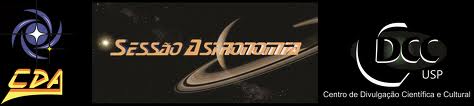 Via Láctea, nossa Galáxia
Palestrante: Tamires Cristina de Souza
tamires.cristina.souza@usp.br
Você já observou a Via Láctea??
Os significados de Via Láctea
Um pouco de mitologia...

Grécia: Caminho de Leite
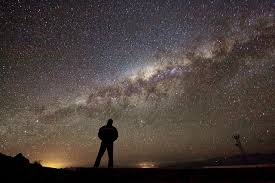 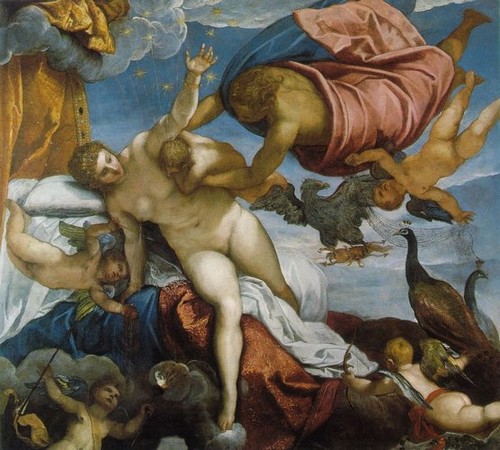 Os Tupis-guaranis:]

Tribo norte americana Caminho da Anta ou como a Morada dos Deuses
Breve Histórico
Galileu Galilei
Willian Hershel
Jacobus  Kapteyn
Harlow Shapley
A  Via Láctea no/sob os olhos de Galileu Galilei
Galileu mostrou no séc. XVII que a Via Láctea tem “constituição estelar”;
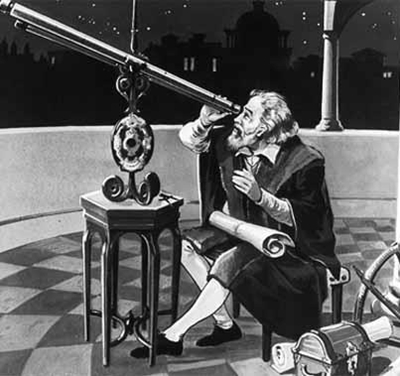 As regiões escuras, como o “Saco de Carvão” não são regiões sem estrelas e sim nuvens de gás que bloqueiam a luz das estrelas de fundo.
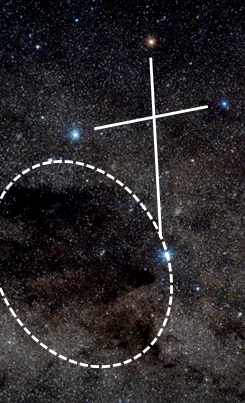 Mas como é a Via Láctea??
Willian Hershel (1738-1822))
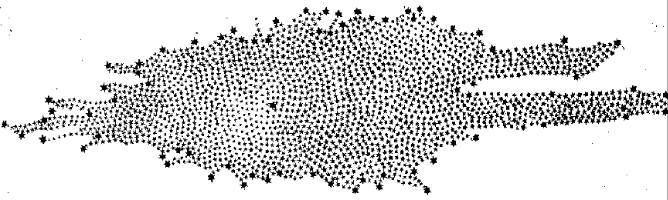 Desenho esquemático da Via Láctea feita por William Herschel, baseado em sua contagem das estrelas
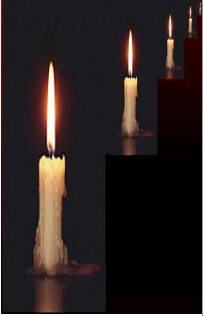 William Hershel
Em 1785, William Herschel foi o primeiro a elaborar um mapa da Via Láctea contando as estrelas em nossa galáxia.
Jacobus Kapteyn (1851-1922)
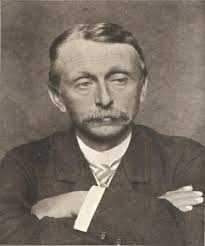 Kapteyn fez contagem das estrelas registradas em placas fotográficas e determinou as distâncias das estrelas próximas medindo suas paralaxes e movimentos próprios.
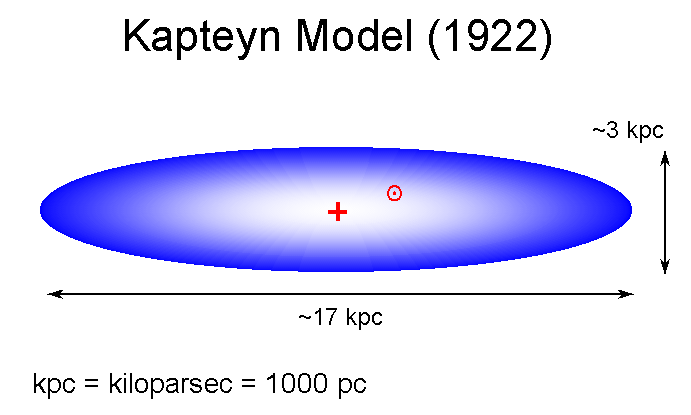 Jacobus Kapteyn
Harlow Shapley (1885-1972)
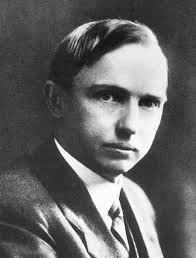 O Sol está localizado em uma região periférica na Via Láctea!!
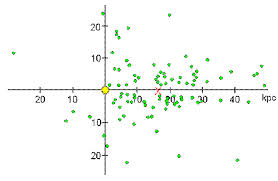 Harlow Shapley
A Via Láctea vista de frente
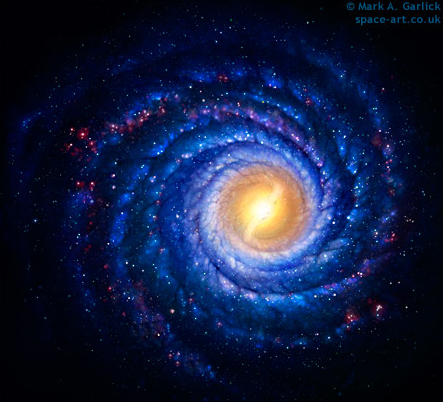 100 mil a.l.
(concepção artística)
O ano-luz
Ondas
luminosas
300.000
km/s
c
Fóton
Percurso da luz durante 1 ano
1 ano-luz
9 trilhões e 500 bilhões de km
[Speaker Notes: Crédito da imagem: Prof. Roberto Boczko, com adaptações.]
Quanto tempo a luz leva para vir...
do Sol?
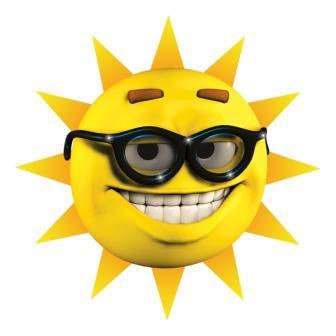 8 minutos
da estrela mais próxima depois do Sol?
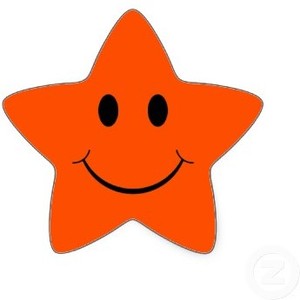 4 anos
das estrelas mais distantes da Via Láctea?
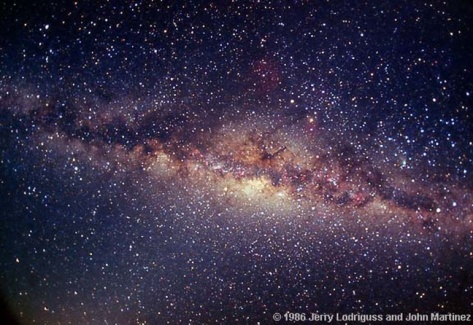 milhares de anos!
Crédito das imagens: Sol: http://wwwdevinin.blogspot.com; estrela: http:// www.polyvore.com; via láctea: Jerry Lodriguss e John Martinez
Dimensões

Diâmetro do disco~ 100 000 anos-luz
Espessura do disco entre 1 000 e 3 000 anos-luz
Distância do Sol ao centro galáctico	 ~ 26 000 anos luz
Estrutura
A Via Láctea: vista oblíqua
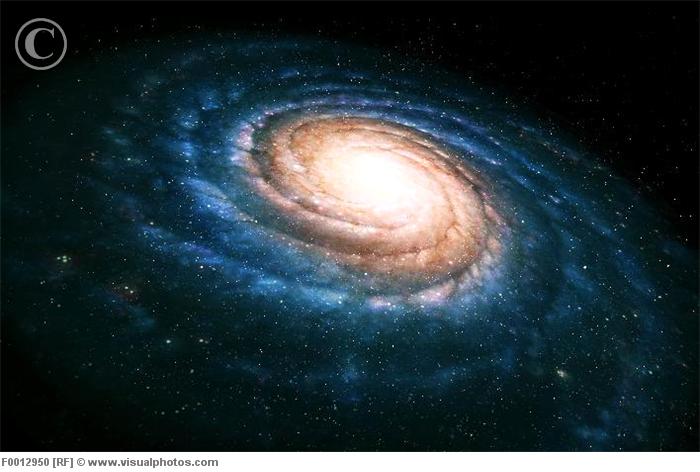 (concepção artística)
Crédito da imagem: Mark Garlick, disponível em http://www.visualphotos.com
Como seria a Via Láctea de perfil
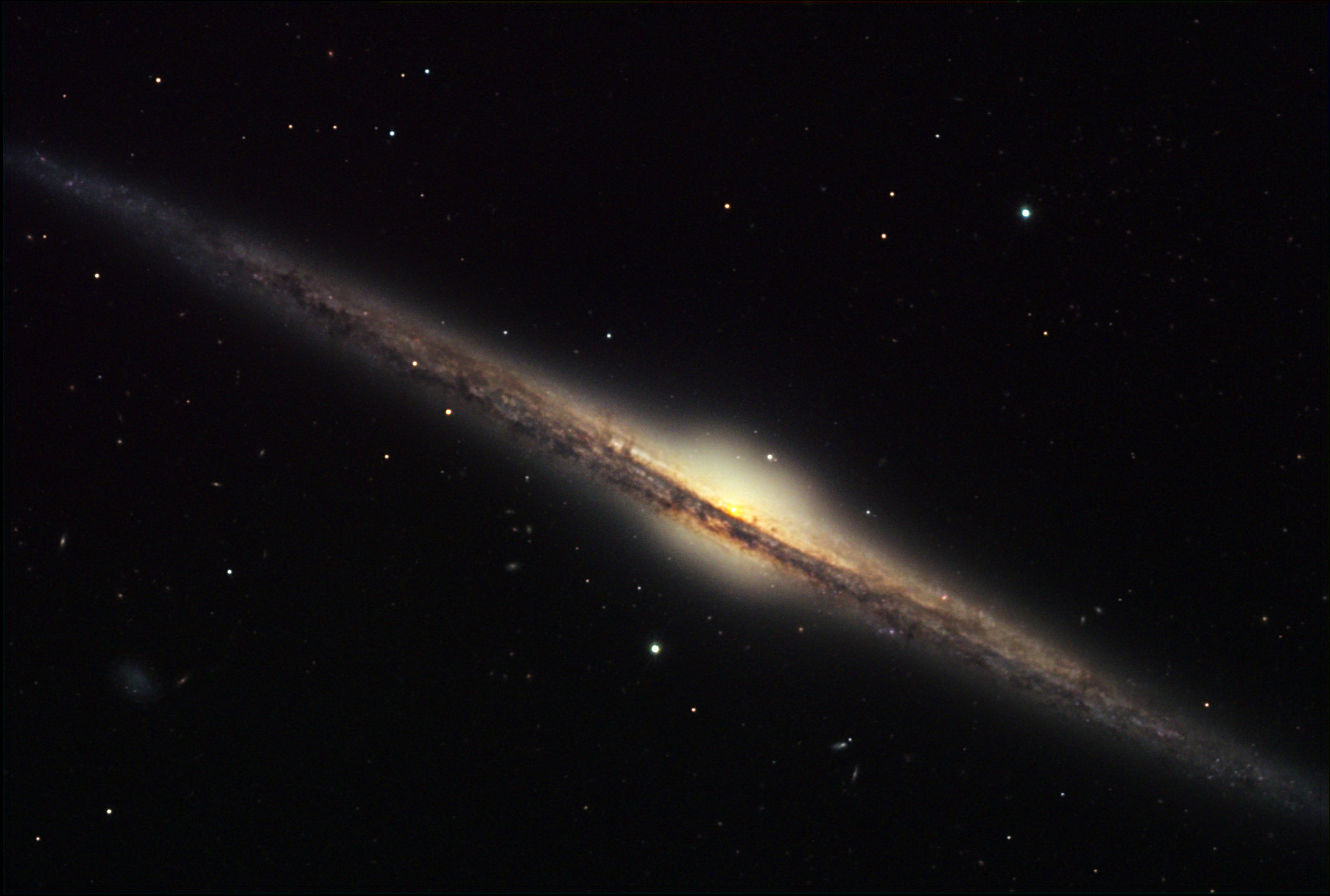 Crédito da imagem: Bruce Hugo e Leslie Gaul/Adam Block/NOAO/AURA/NSF
Via Láctea: estrutura
Gás e Poeira
Aglomerados Globulares
Disco
Bojo
26 mil a.l.
Halo
Crédito da imagem:  André Luiz da Silva/CDA/CDCC/USP
Via Láctea: estrutura
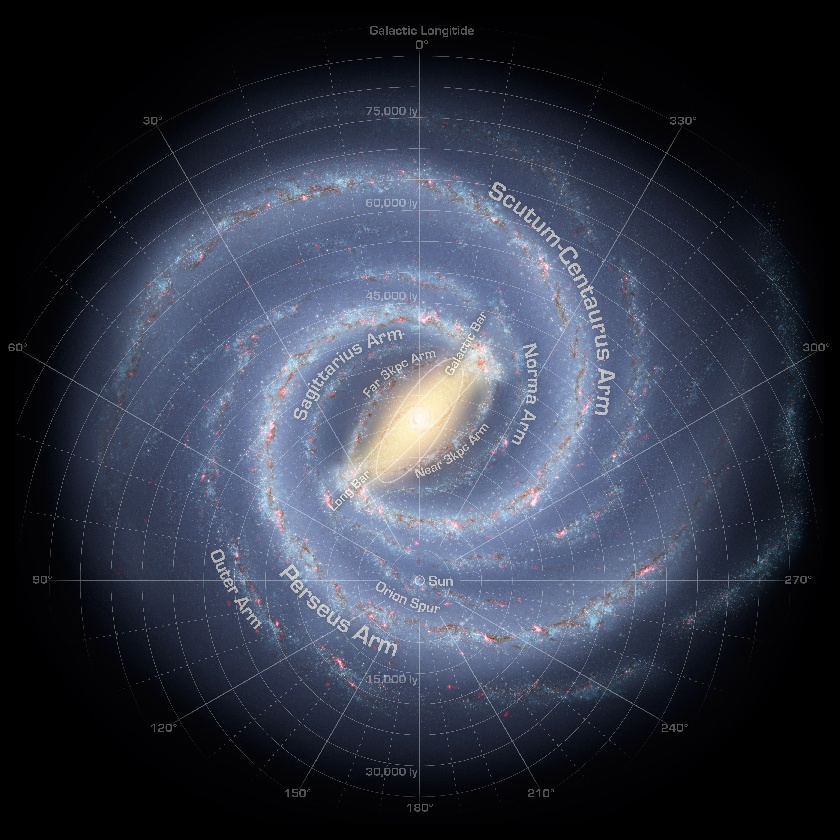 26 mil a.l.
Posição do Sol
Braços espirais
Crédito da imagem: NASA
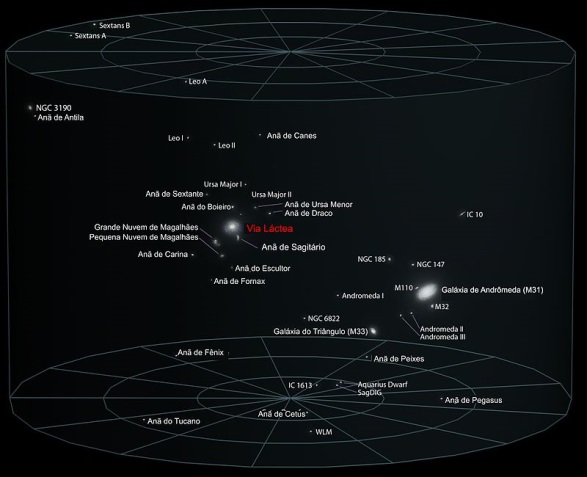 Galáxias satélites da Via Láctea e Grupo Local
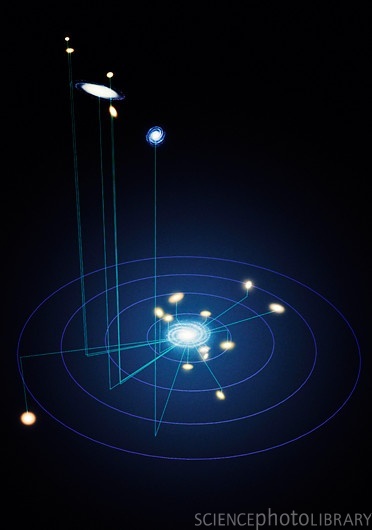 Galáxia de Andrômeda
Via Láctea
2 milhões de a.l.
O Grupo Local de Galáxias
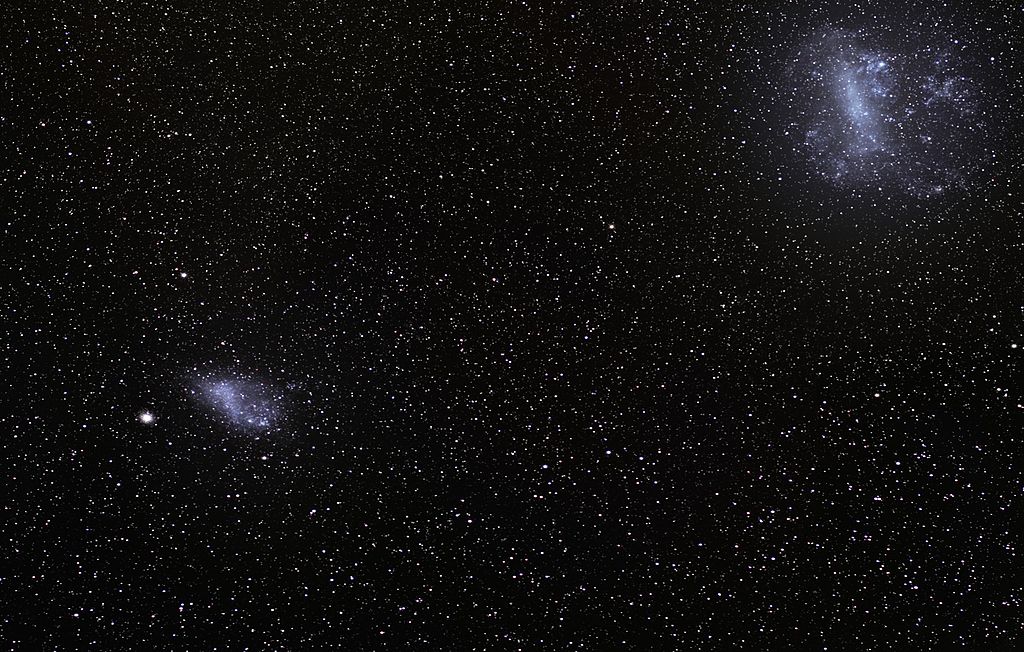 A Grande e a Pequena Nuvem de Magalhães
Dimensões

Diâmetro do disco~ 100 000 anos-luz
Espessura do disco entre 1 000 e 3 000 anos-luz
Distância do Sol ao centro galáctico	 ~ 26 000 anos luz
Hoje sabemos que esse número não é a massa exata da galáxia.
Curva  de Rotação da Via Láctea
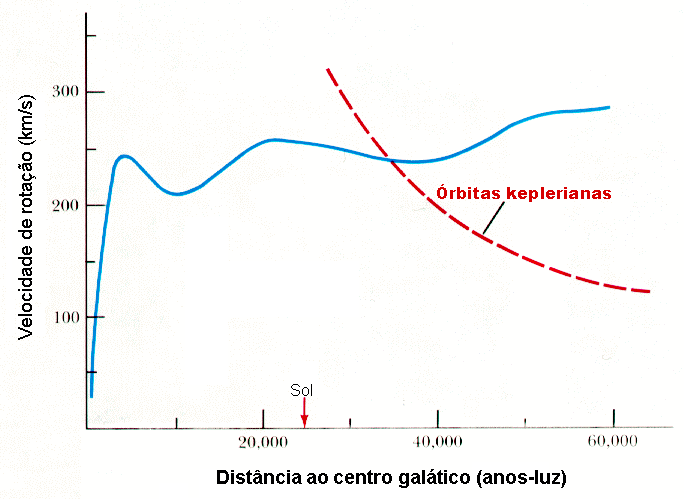 Teórico
Observado
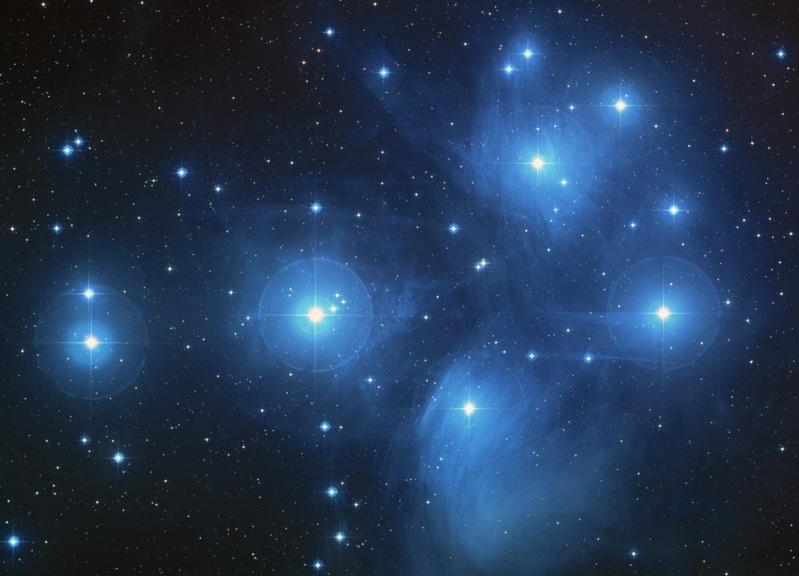 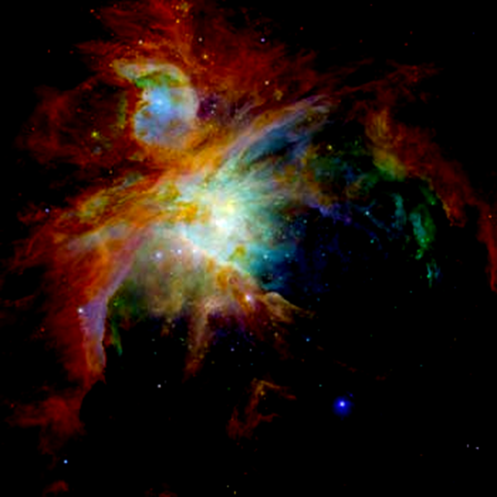 Visíveis (5% do total)

 Estrelas (90%)
“isoladas”
 em aglomerados
Abertos
Globulares
 Gás (“nebulosas” – 10%) 
 regiões HII
 nebulosas planetárias
 remanescentes de supernovas
 nuvens de H neutro
 nuvens moleculares
 Poeira, raios cósmicos, campo magnético etc

 Matéria escura (95% do total)
Aglomerado aberto
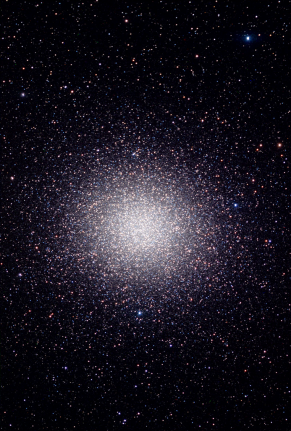 Nebulosa de Órion
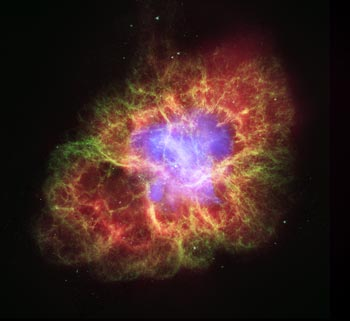 Omega Centauri
Nebulosa do caranguejo
????
Sol
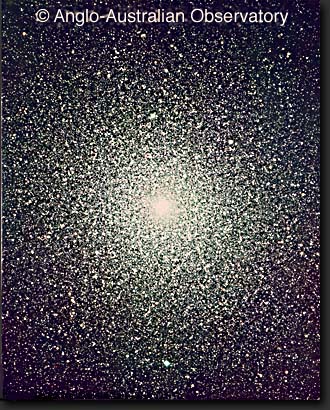 100 AL
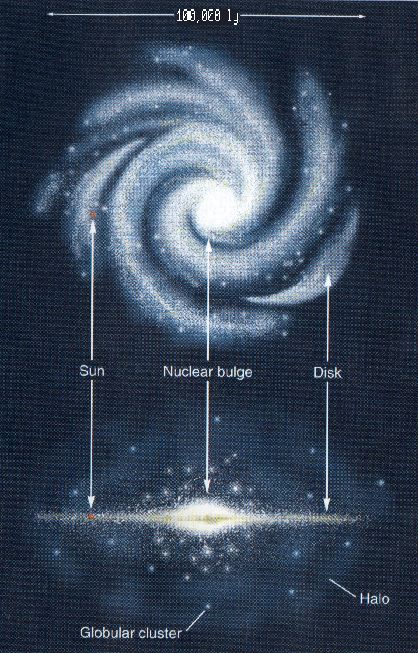 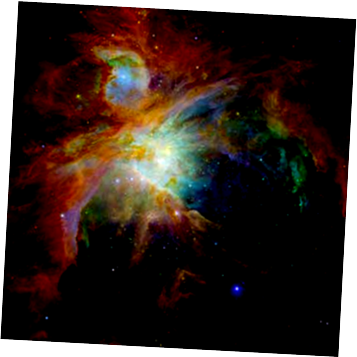 Buraco Negro
Colisão entre galáxias
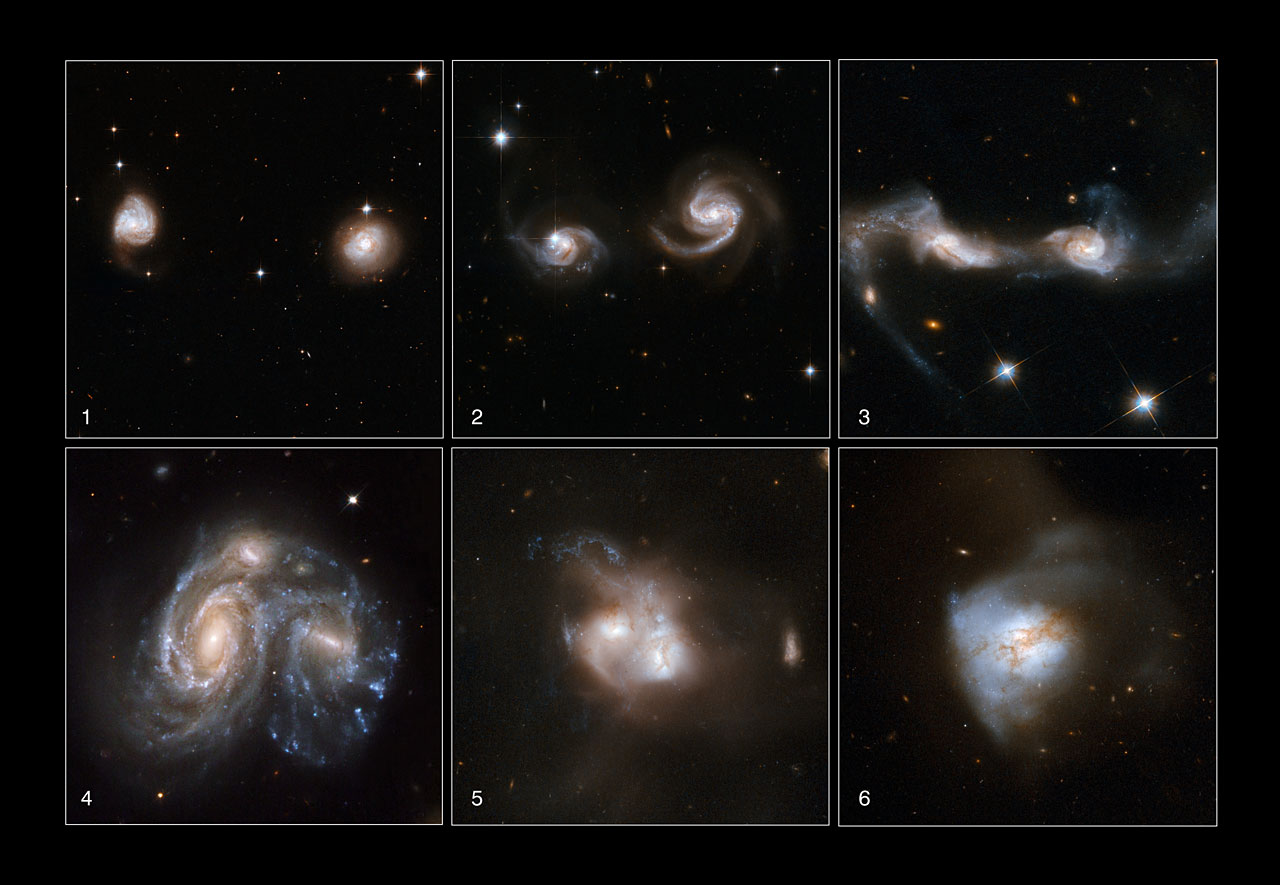 Poderá acontecer com a nossa galáxia?
Colisão de galáxias detectada pelo Hubble (Fotos: Hubble Space Telescope, NASA, STScI, ESA)
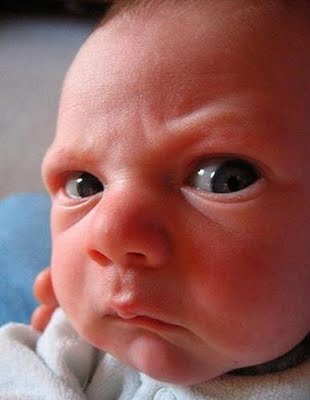 //www.youtube.com/watch?v=T3LafDL9X9Y
E depois da Via Láctea, o que há?
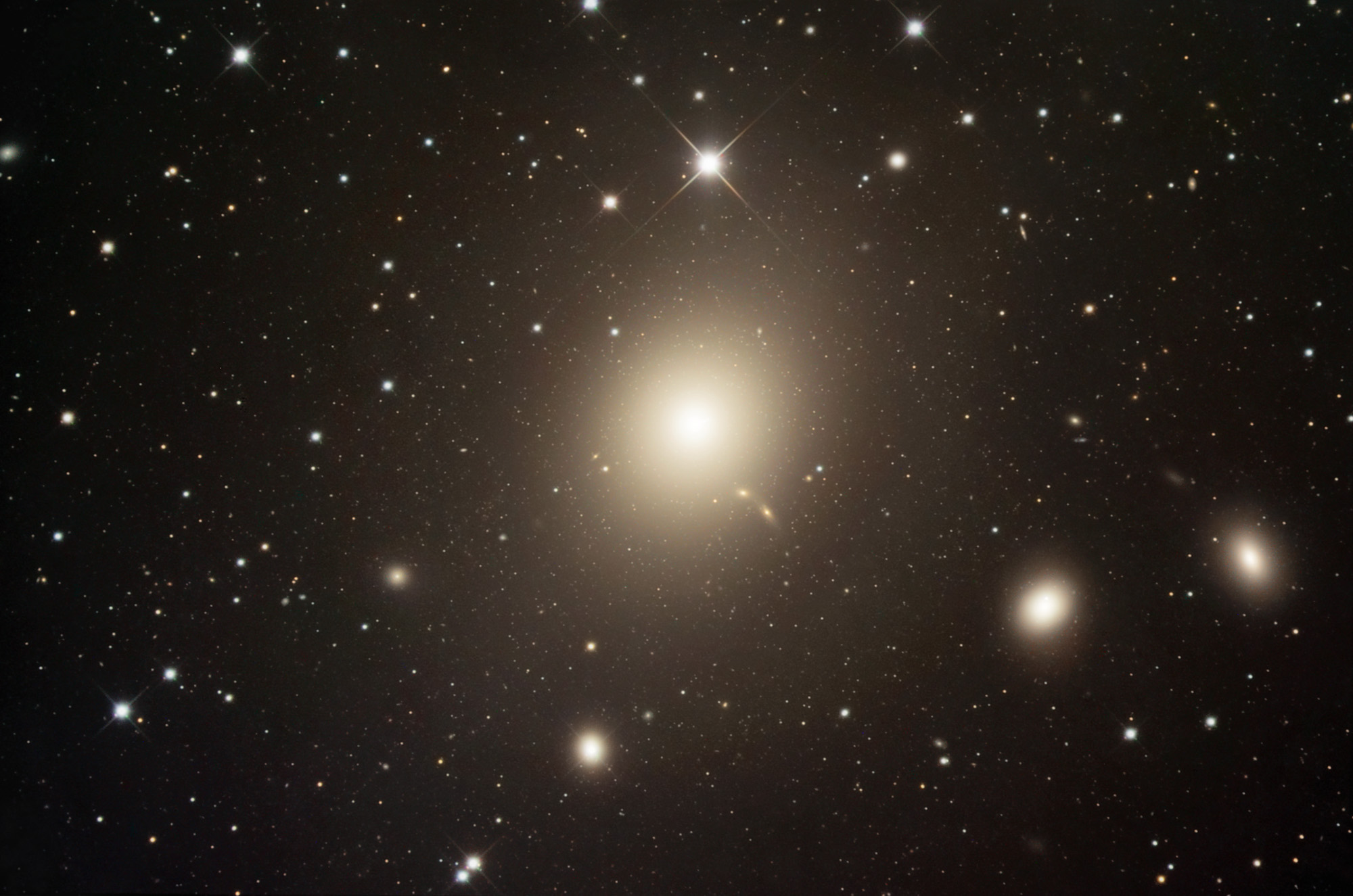 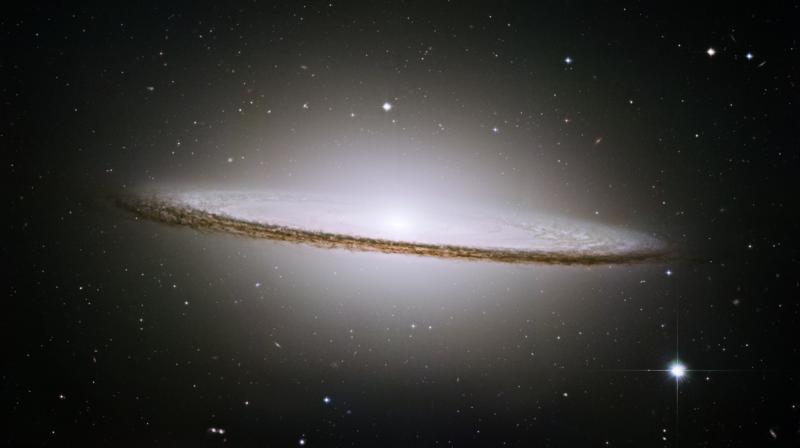 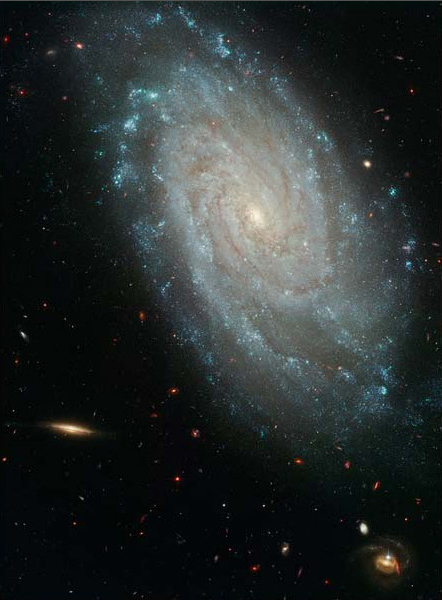 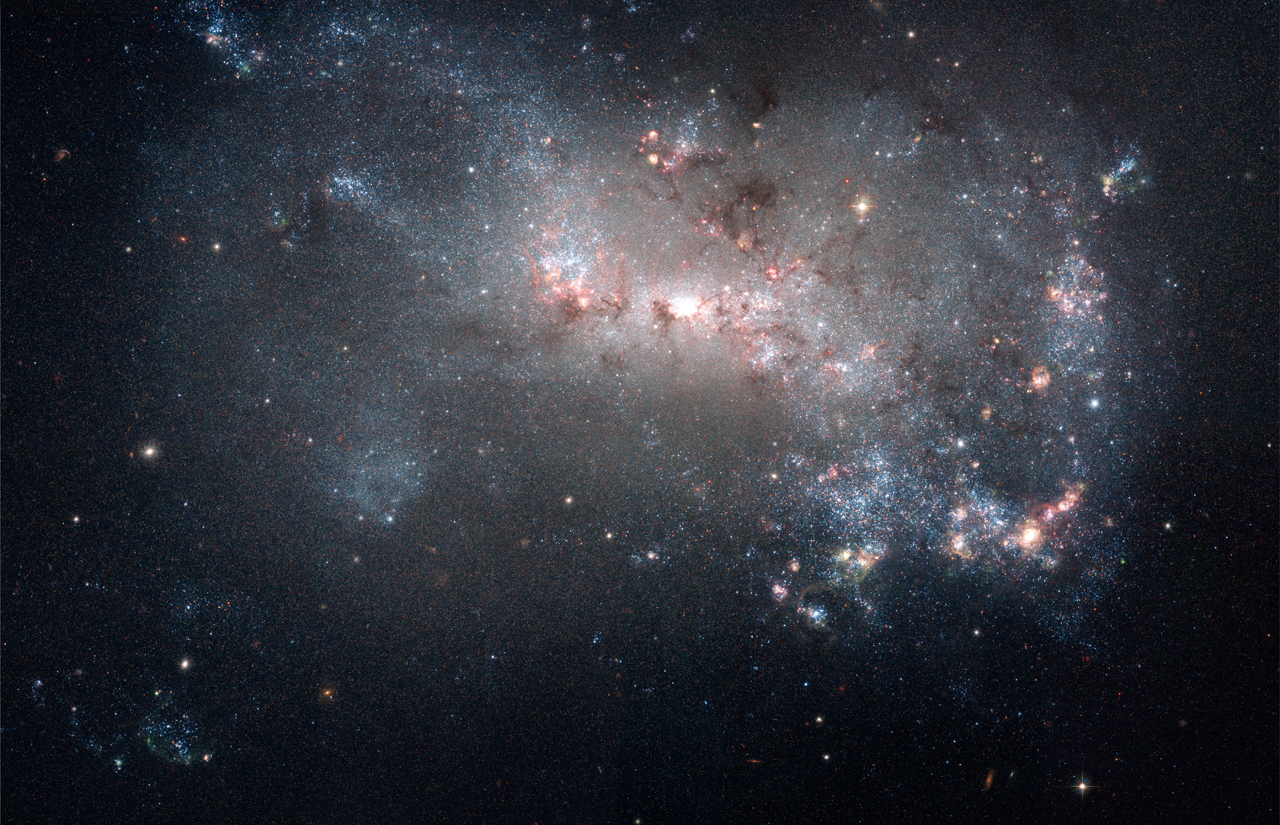 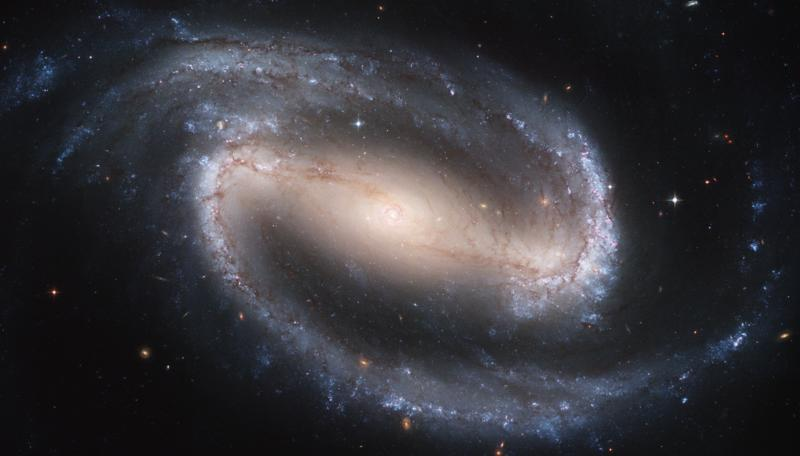 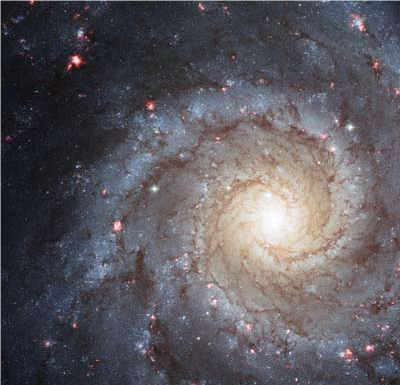 Crédito da imagem: Telescópio Espacial Hubble
O universo conhecido
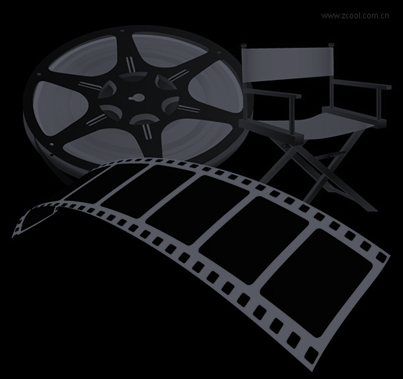 "Nossa galáxia, a Via Láctea, é apenas uma entre bilhões de outras, sendo sua posição perfeitamente irrelevante. Nosso planeta não ocupa uma posição especial no sistema solar, nosso Sol não ocupa uma posição especial em nossa galáxia, e nossa galáxia não ocupa uma posição especial no Universo. O que temos de especial é a habilidade de nos maravilharmos com a beleza do cosmo.“
Marcelo Gleiser
Obrigada!!!
Referências
http://astro.if.ufrgs.br/vialac/vialac.htm
http://astro.if.ufrgs.br/vialac/node2.htm
http://astro.if.ufrgs.br/vialac/node3.htm
http://astro.if.ufrgs.br/vialac/node4.htm
http://www.astro.iag.usp.br/~ronaldo/extragal/Cap2.pdf
http://www.if.ufrgs.br/~riffel/fundamentos/notas_aula/FundamentosAeA_Aula26.pdf
http://www.infoescola.com/wp-content/uploads/2013/01/heic0810ac.jpg
http://adelgazarconproteinas.files.wordpress.com/2011/03/bebe-pensando.jpg